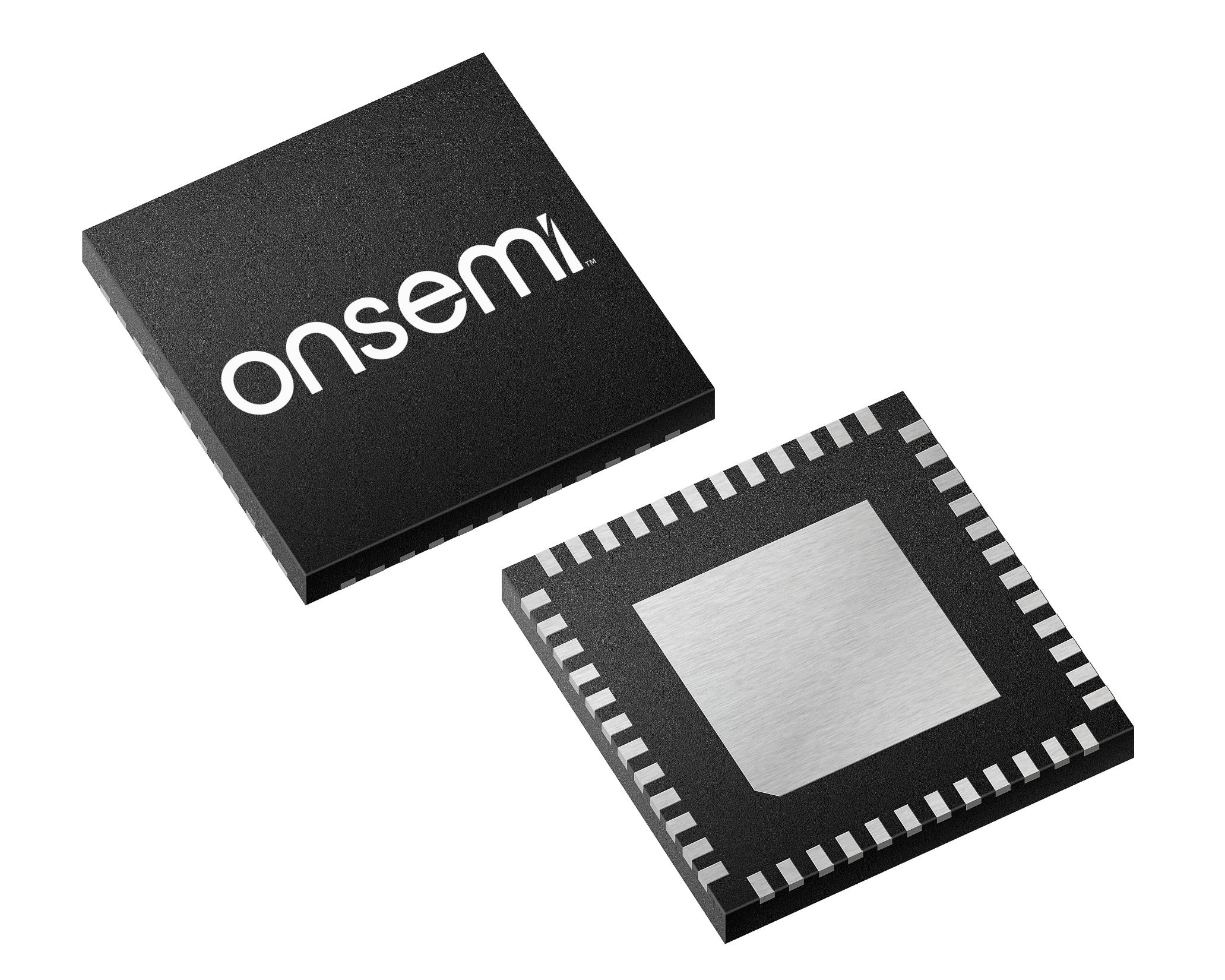 NCL31000/1
Intelligent LED Driver
June 2021
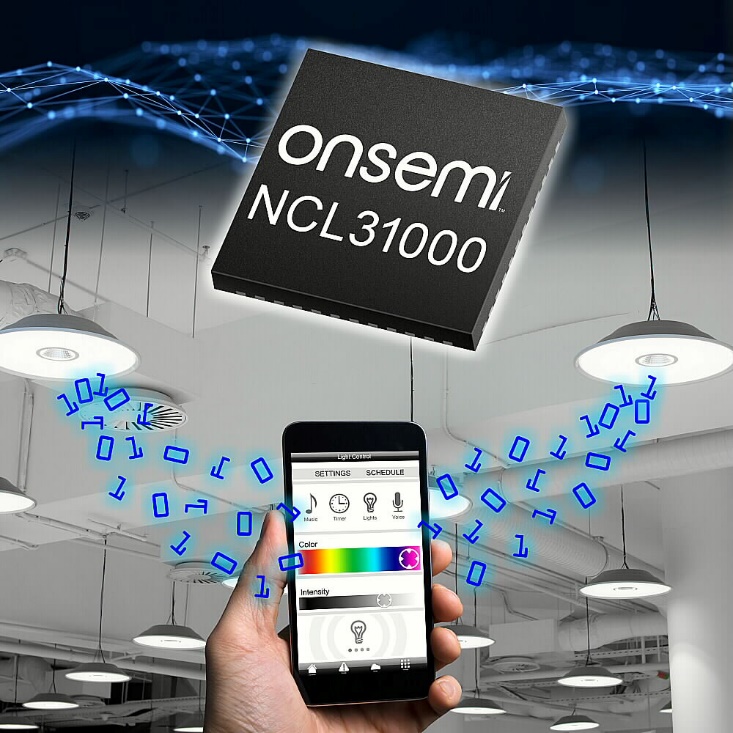 1
8/9/2021
[Speaker Notes: *Mandatory Slide*

Above information can be pulled from onsemi.com if needed.]
NCL31000/1 - Intelligent LED Driver
Product Family Overview
Applications
Input Voltage from 35V to 57V
97% efficient Buck Controller LED driver
Integrated 3V3 Buck Converter (150mA) for companion MCU. 
Integrated Adjustable Buck Converter 2.5-24V
SPI or I2C interface for RF connectivity
Active Fault protection and diagnosis for LED shorts/opens,..
Over/Under Voltage, Over Current, LED Temperature
Visual Light Communication capable, Yellow-Dot ready, up to 10kb/s
Linear, high bandwidth dimming to zero (full range linearity 0.05% INL)
Deep dimming down to 1mA or 0.033% @3A full scale current
Digital Dimming over I2C/SPI  (Warm Boot)
High accuracy diagnostic functions to measure voltages/currents 
Junction temperature range of -40°C to +125°C
Available in 48-pin QFN 7x7
NCL31001 enables multi-channel operation
Smart LED Lighting
Energy saving lighting Systems
Human Centric Lighting
Communication Lighting
IoT Home appliances
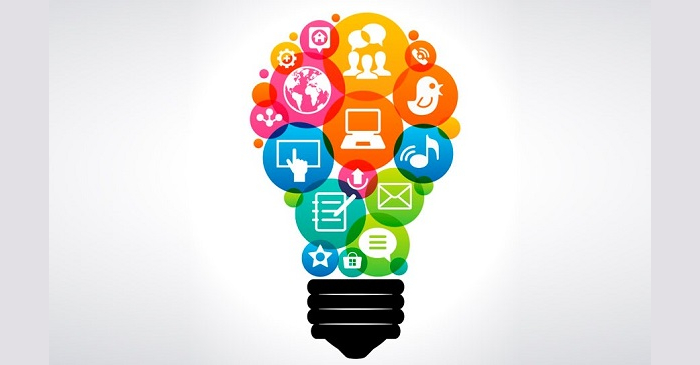 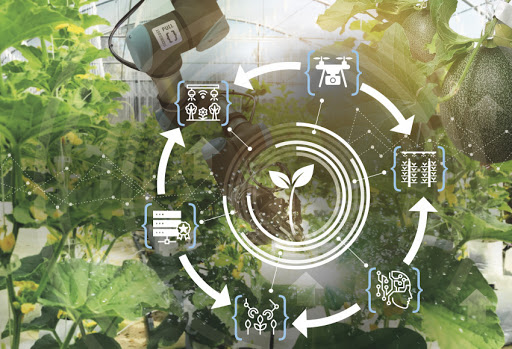 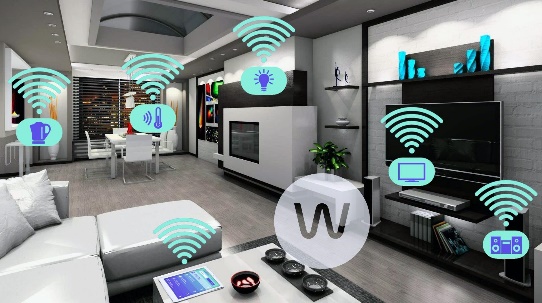 Multi-Channel Example
System Block Diagram
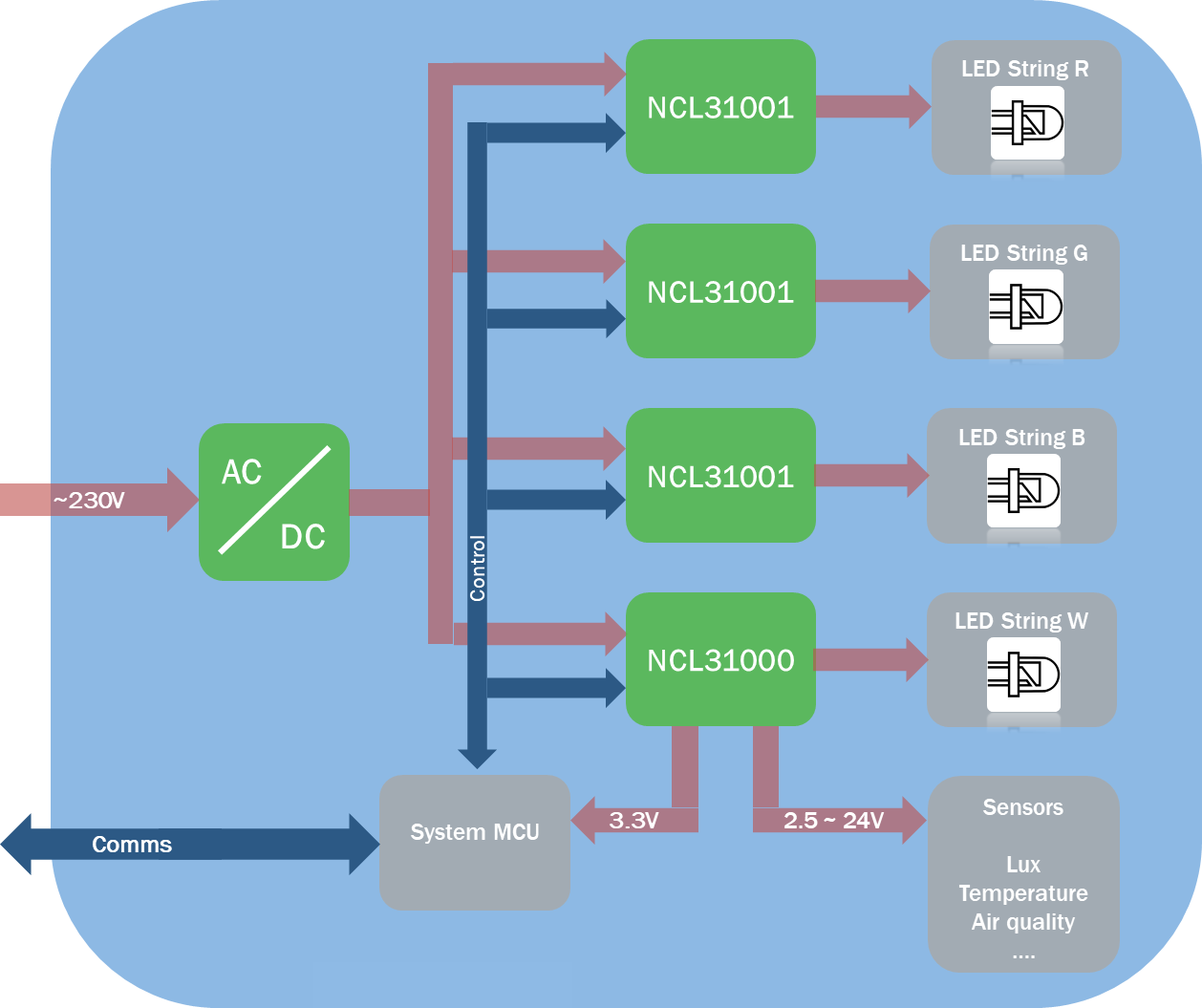 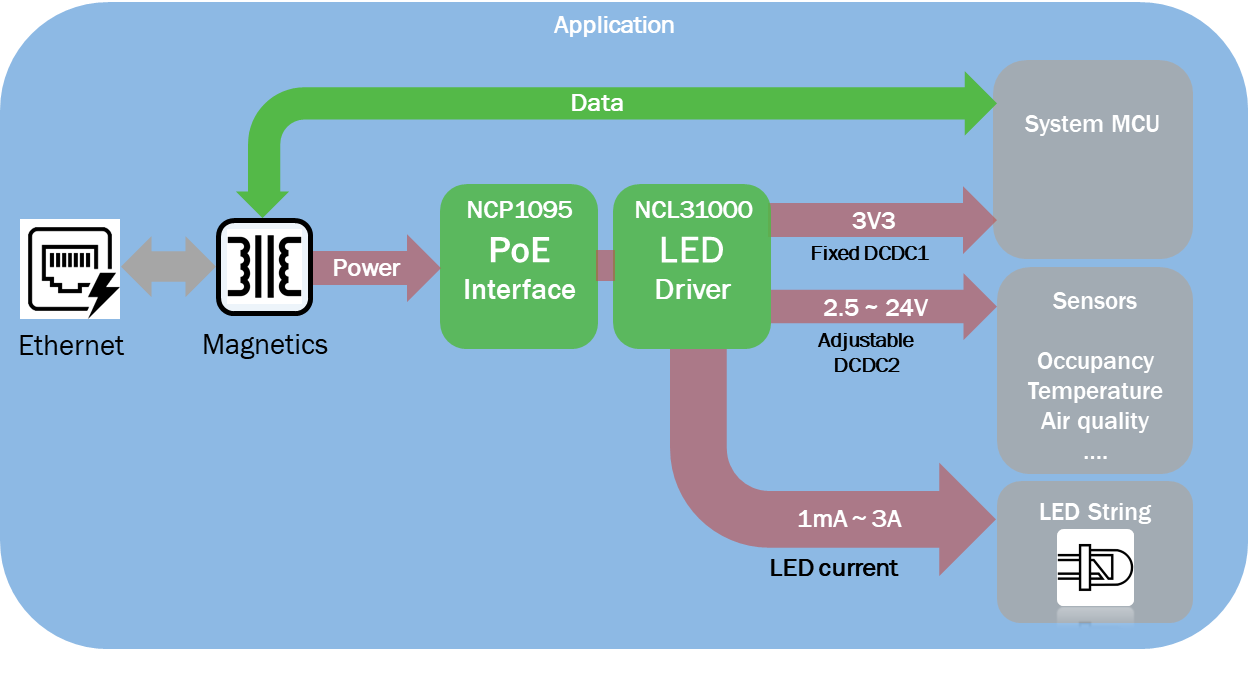 2
8/9/2021
NCL3100x VLC Family Summary
Production/ON Target
Production/ON Target
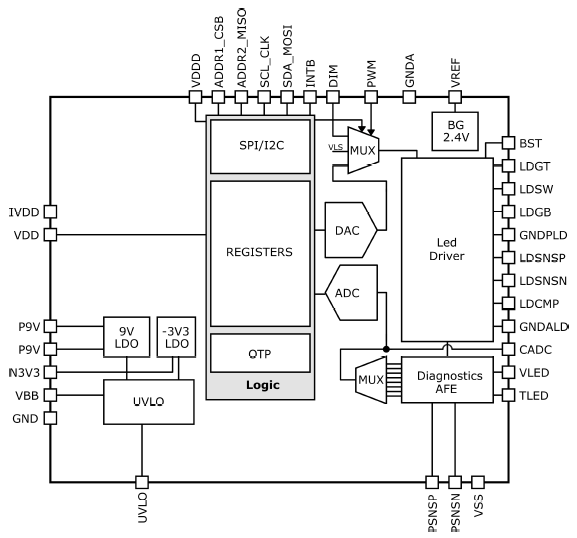 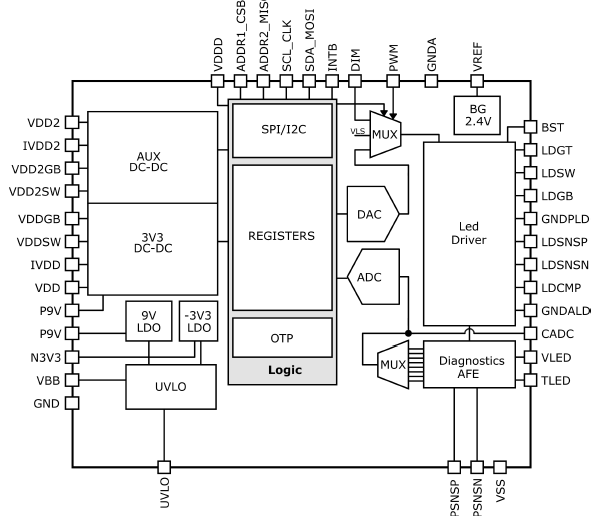 NCL31000:
NCL31001:
DCDC’s removed for Multi Channel Applications
Integrated DCDC’s
3
8/9/2021
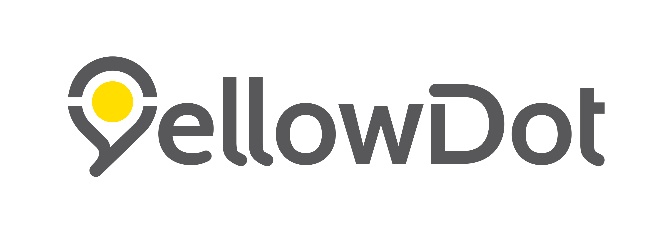 What is YellowDot?
YellowDot is an indoor position location technology 
Each LED ballast has a unique identifier that indicates the position within a building 
LED ballast signals through visible light communication (VLC) to a camera on a phone or tablet
Phone’s camera detects the code and reveals the position
Accuracy to within 30cm; BLE accuracy is 3 meters
Certification requires a range of tests; passing allows the use of the YellowDot trademark to a luminaire
Has two defined data rates: 1kb/s and 2kb/s
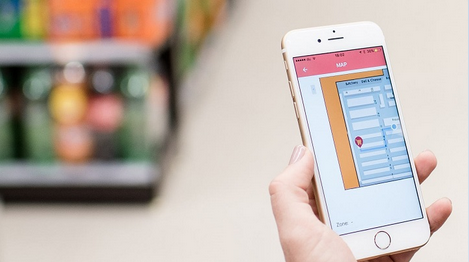 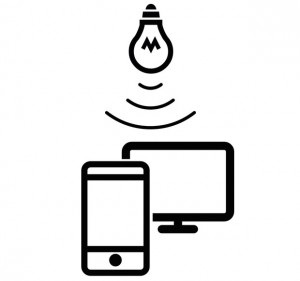 4
8/9/2021
Pricing
NCL31000ASGEVB: $65
MPQ: 1
Evaluation Board
NCL31001MNITWG: $3.42
NCL31001MNSTWG: $3.42
NCL31000MNITWG: $3.64
NCL31000MNSTWG: $3.64
MPQ: 2,500
QFN-48
Collateral
NCL31000
NCL31001
Data Sheets
Click Here
Product Page URL
Click Here
Data Sheets
Click Here
Product Page URL
Click Here
Videos
Click Here
Evaluation Boards
NCL31000ASGEVB
Blog
Click Here
Press Release
Click Here
5
8/9/2021